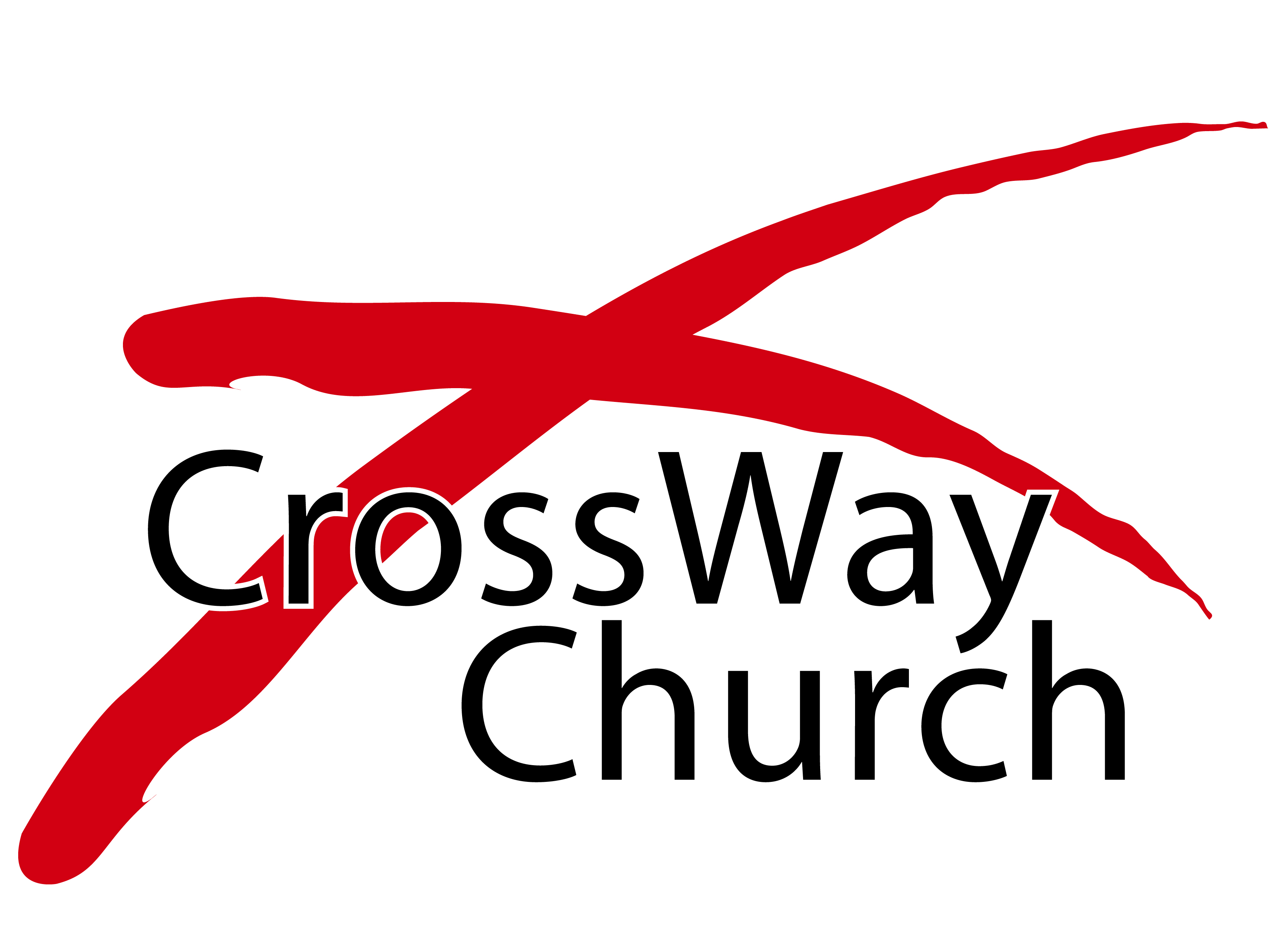 Honoring Your Mother
A Special Mother’s Day Message
Ephesians 6:1-3
© May 14, 2017
Pastor Paul K. Kim
WHAT DOES THE WORD “MOTHER” MEAN TO YOU?
M-O-T-H-E-R 
"M" is for the million things she gave me,
"O" means only that she's growing old,
"T" is for the tears she shed to save me,
"H" is for her heart of purest gold;
"E" is for her eyes, with love-light shining,
"R" means right, and right she'll always be,

Put them all together, they spell "MOTHER,”
A word that means the world to me. 
Howard Johnson [1915]
TO WHOM DO THESE TWO COMMANDS—“OBEY” AND “HONOR”—APPLY?
1 Children, obey your parents in the Lord, for this is right. 2 “Honor your father and mother” (this is the first commandment with a promise), 3 “that it may go well with you and that you may live long in the land.” Ephesians 6:1-3
TO WHOM DO THESE TWO COMMANDS—“OBEY” AND “HONOR”—APPLY?
OBEY: this command is for all minor children who are still under their parents’ authority.

HONOR: this command is for ALL CHILDREN—minor and adult children who have mothers and fathers.

REASONS for honoring your mother:
It is RIGHT in God’s eyes (v. 1).
It PLEASES the Lord (Col. 3:20; 1 Tim. 5:4).
It is the first commandment with A PROMISE OF BLESSING (v. 2) 
It is AN EVIDENCE/FRUIT of living under God’s grace and blessings (v. 3).
WHAT DOES IT MEAN TO HONOR YOUR MOTHER?
It means to SHOW HER YOUR RESPECT regardless of merited reasons—rather, primarily because of your respect for God and His authority.

16 “‘Honor your father and your mother, as the LORD your God commanded you, that your days may be long, and that it may go well with you in the land that the LORD your God is giving you.”Deuteronomy 5:16

This respect is not earned respect only but also respect for God’s placement of her as an extension of His authority and care. 
Nevertheless, we are to willingly respect our moms’ respectable qualities and heritage as well.
WHAT DOES IT MEAN TO HONOR YOUR MOTHER?
It means to MAKE HER GLAD by being a good son/daughter to your mother.

24 The father of the righteous will greatly rejoice;    he who fathers a wise son will be glad in him.25 Let your father and mother be glad;    let her who bore you rejoice.
Proverbs 22:24-25

A wise son makes a glad father,
    but a foolish son is a sorrow to his mother.Proverbs 10:1

Note that our BEING a wise son/daughter is fundamental in honoring her.
Making her glad ought to be without any strings attached [true honoring].
WHAT DOES IT MEAN TO HONOR YOUR MOTHER?
It means to ESTEEM HER FOR WHO SHE IS IN YOUR LIFE—rather than despising or neglecting her.

22 Listen to your father who gave you life, and do not despise your mother when she is old.Proverbs 22:22

Valuing our moms regardless of their external and internal benefits for us is to genuinely honor our moms.
This means that the way we treat our moms in all circumstances shows whether or not we truly honor her according to God’s command.
WHAT DOES IT MEAN TO HONOR YOUR MOTHER?
It means to TAKE CARE OF YOUR MOTHER in her old age (or in serious sickness).

4 But if a widow has children or grandchildren, let them first learn to show godliness to their own household and to make some return to their parents, for this is pleasing in the sight of God . . .  8 But if anyone does not provide for his relatives, and especially for members of his household, he has denied the faith and is worse than an unbeliever.1 Timothy 5:4, 8

Cultural differences are inevitable in applying this; nevertheless, the attitude and intentions for honoring moms are an universal principle.
How we treat our aging moms will be “caught” by our children as well.
FIVE PRACTICAL WAYS TO HONOR YOUR MOTHER
Express your gratitude for her love, sacrifice, and giving in big and small ways. 
Show respect and care for your mom in her love language. 
Forgive her for past failures and shortcomings with you—especially during your childhood/adolescence years. 
Obey her wishes if you can, not because you have to but because you want to please your mom. .
Return her sacrifice for you “with gladness” in the role reversal of caregiving with your aging (or sick) mom.
THREE PRACTICAL QUESTIONS FOR OUR EVERYDAY LIFE
What one biblical truth or insight of this message hit home for you concerning honoring your mom? How will you apply it today?

What specific actions can you apply from the five practical ways of honoring your mom?

What is your first step toward honoring your mom by being a good son/daughter?
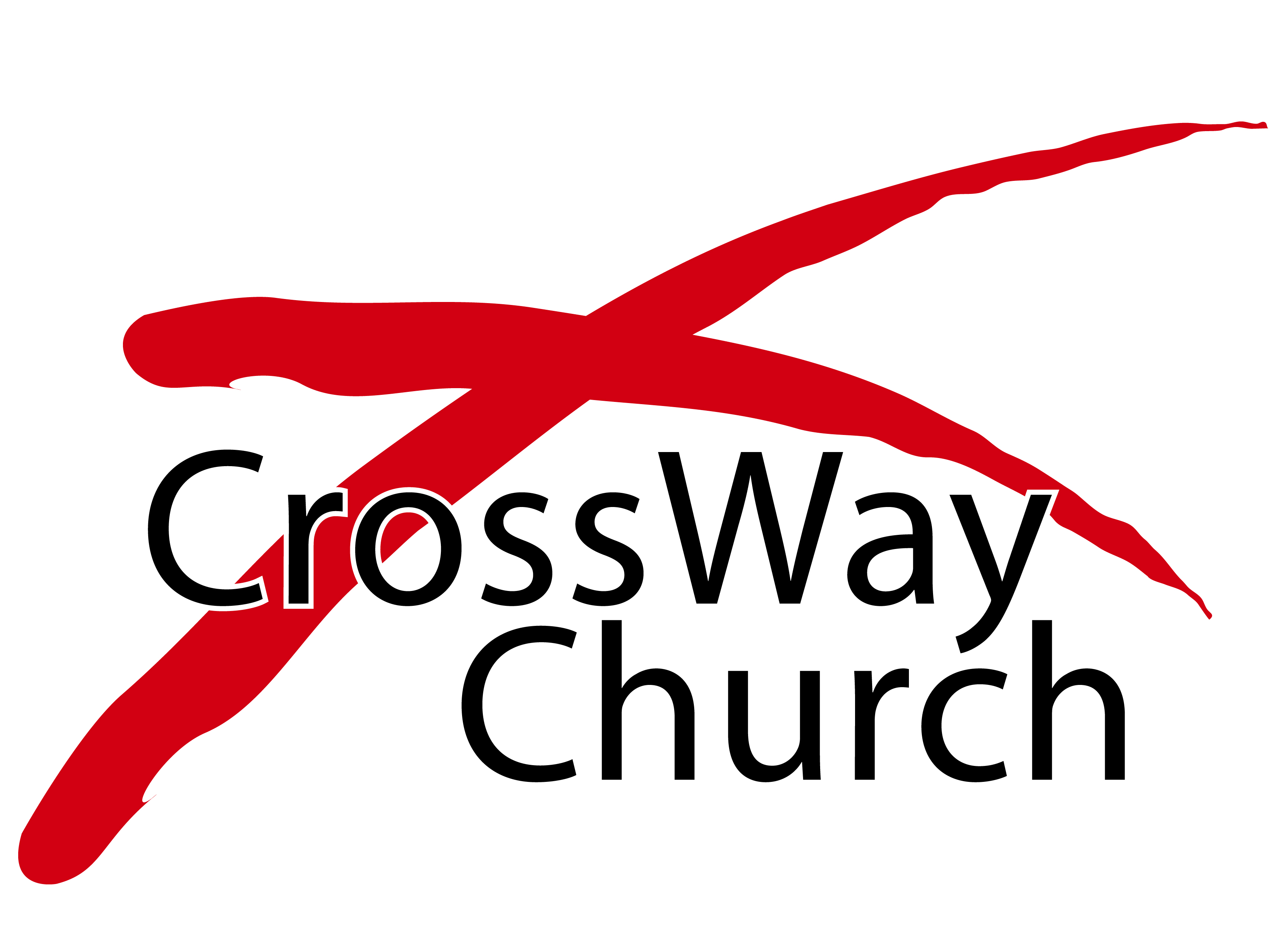